Assessing Risk of Acute Incapacitation in Aviation
Dr Andreas Schenk
Advisor in Psychiatry to the CAA
Human Performance in Safety Critical Systems
“Dirty Dozen” Concept Gordon Dupont (1993)
1. Lack of communication
2. Distraction
3. Lack of resources
4. Stress
5. Complacency
6. Lack of teamwork

7. Pressure
8. Lack of awareness
9. Lack of knowledge
10. Fatigue
11. Lack of assertiveness
12. Norms
Incapacitation
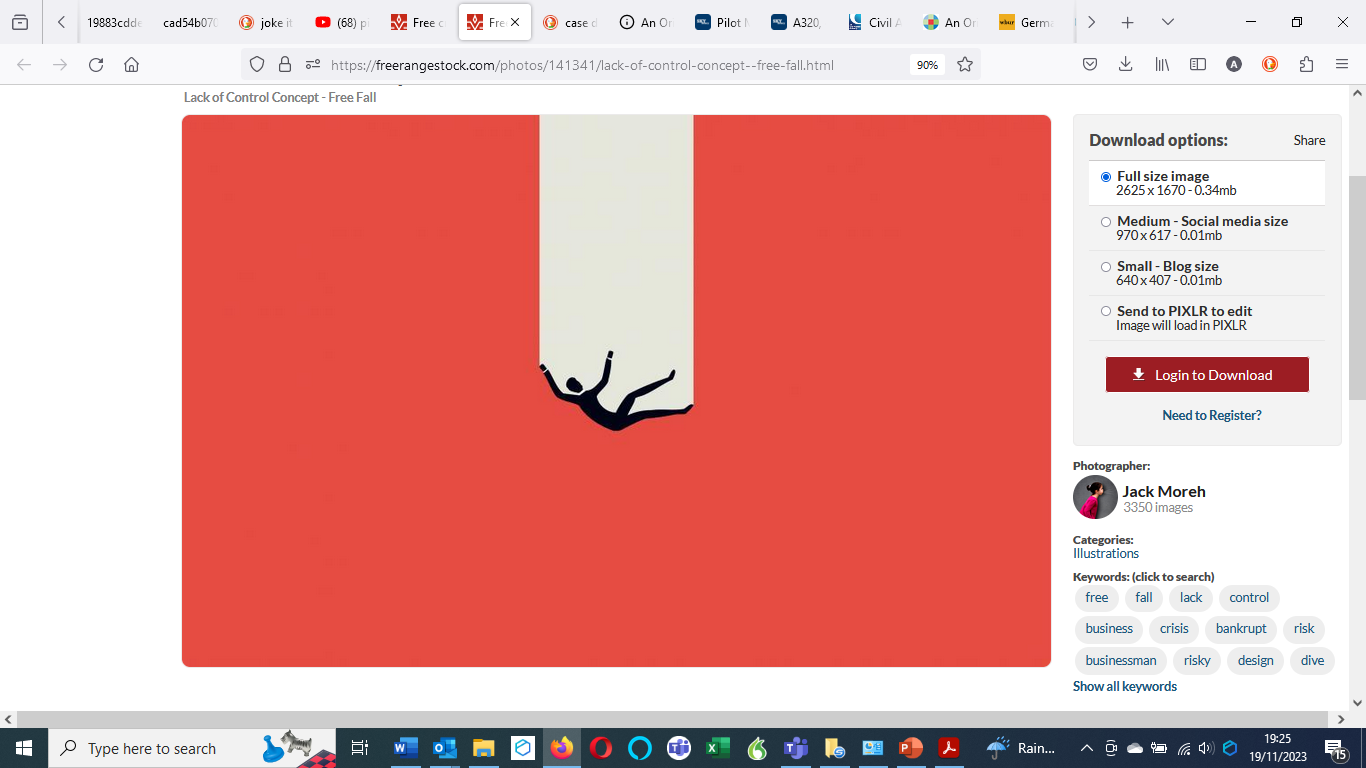 Definition of Incapacitationin Aviation
“Any reduction in medical fitness to a degree or of a nature that is likely to jeopardize flight safety”

Sudden, Total and Subtle Incapacitation
Overview of Incapacitation in Aviation
In-flight incapacitation of pilots due to a medical cause is a rare event, estimated to occur up to 0.45 times per 1000000 flight hours or 0.25% per annum
50-70% cannot be predicted/prevented
30-50% potentially preventable
ICAO survey 2016  results mention “Mental health” to have caused 16% of  medical in-flight incapacitations (cardiovascular 14%, metabolic 9%, gastro-intestinal 6%, respiratory 6%, vision 5%, ENT 4%, neurological 4%, “general ailment” 4%, and 21% “causes not reported”)
No reliable data for subtle incapacitation
Mental Health and Aviation
More than 450 coded mental health disorders
Can lead to subtle and total incapacitation
Although considered rare, 16% of in flight incapacitation estimated due to mental health in 2016
Psychiatric/Psychological Disorders account for 20% of reasons for grounding/declaring unfit particularly in 20-40 year age group
Frequency of subtle incapacitation unknown but may represent significant risk to flight safety
Denial is a relatively frequent symptom
Standalone psychodiagnostic tests do not enable diagnosis
Indicators of a Mental Disorder
1. Subjective Distress*
2. Maladaptiveness*
3. Statistical Deviance
4. Violation of Society Standards
5. Social Discomfort
6. Irrationality/Unpredictability*
7. Dangerousness*
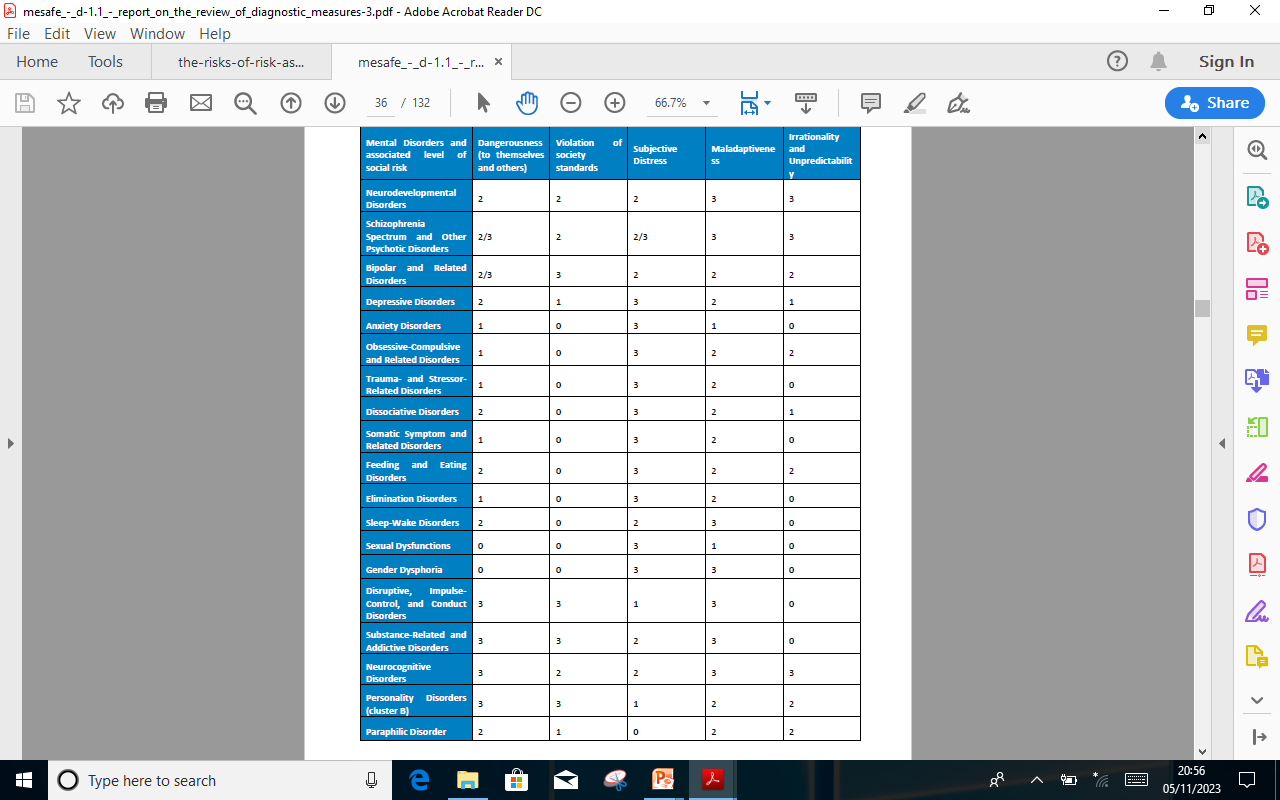 Important Considerations in assessing mental fitness
Presence of a Mental Disorder
Potential Comorbidities
Incapacitation Risk Level
Personal Protective and Risk Factors
The presence of life changing events
Ability to concentrate and sleeping difficulties
Risks related to the treatment – even if the condition itself is not anymore.
The risk of relapse after recovery
The AME’s Perspective
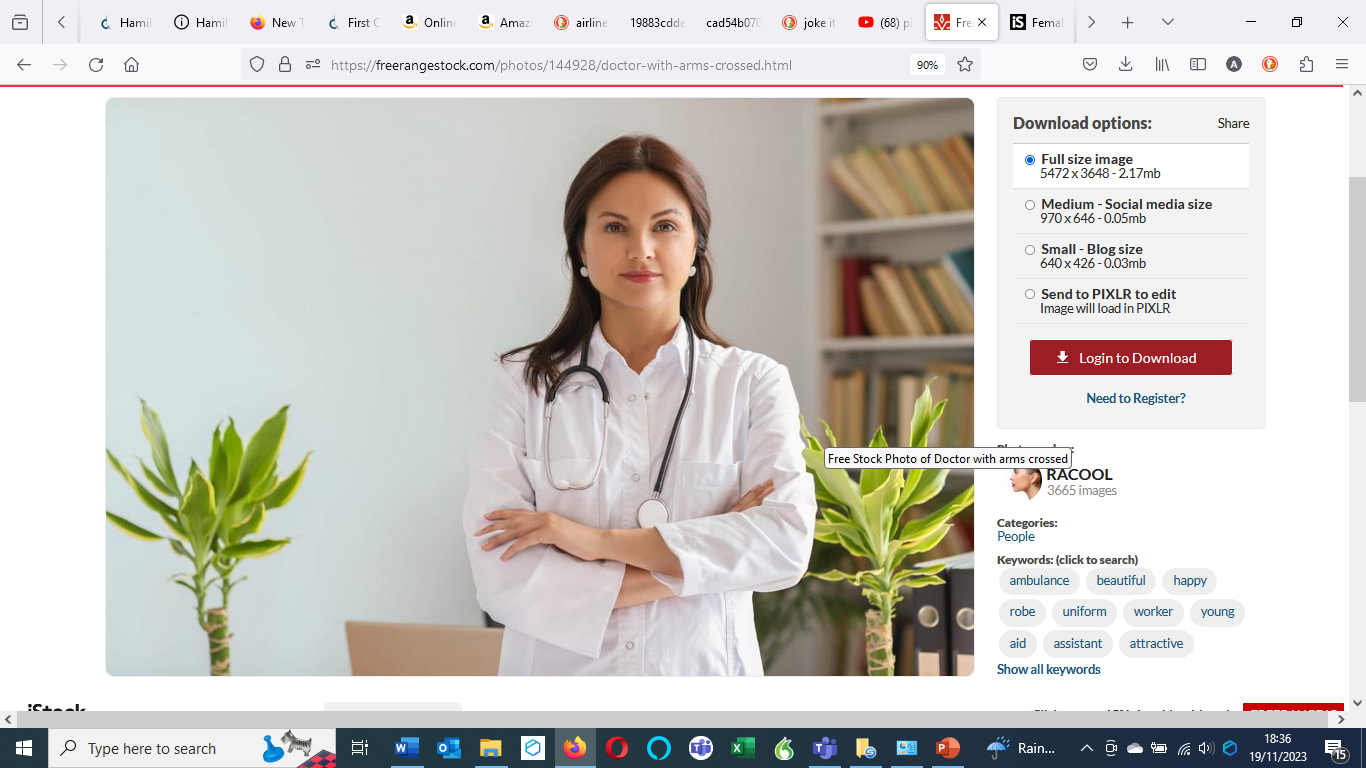 The AME assessment of Mental Health
AME Interview (History)
Operational Information (simulator, line and ATC checks)
Key Challenges faced by AMEs
Opposing attitudes to disclosure
Insufficient training in Mental Health
Limited Access to psychosocial and medical history
Absence of clear, validated questionnaires/structured interviews
Limited communication with mental health specialists
Limited time to assess mental fitness
Lack of cooperation between AMEs and mental health specialists
Self Declaration Safety Assumption
Safety assumption of self report may fail
Denial is a relatively frequent symptom leading to a reduced rate of self-declaration
Feelings of shame and guilt can reduce the rate of self-declaration
Financial considerations and the passion of flying
Cultural and organizational environment
The Psychiatrist’s Perspective
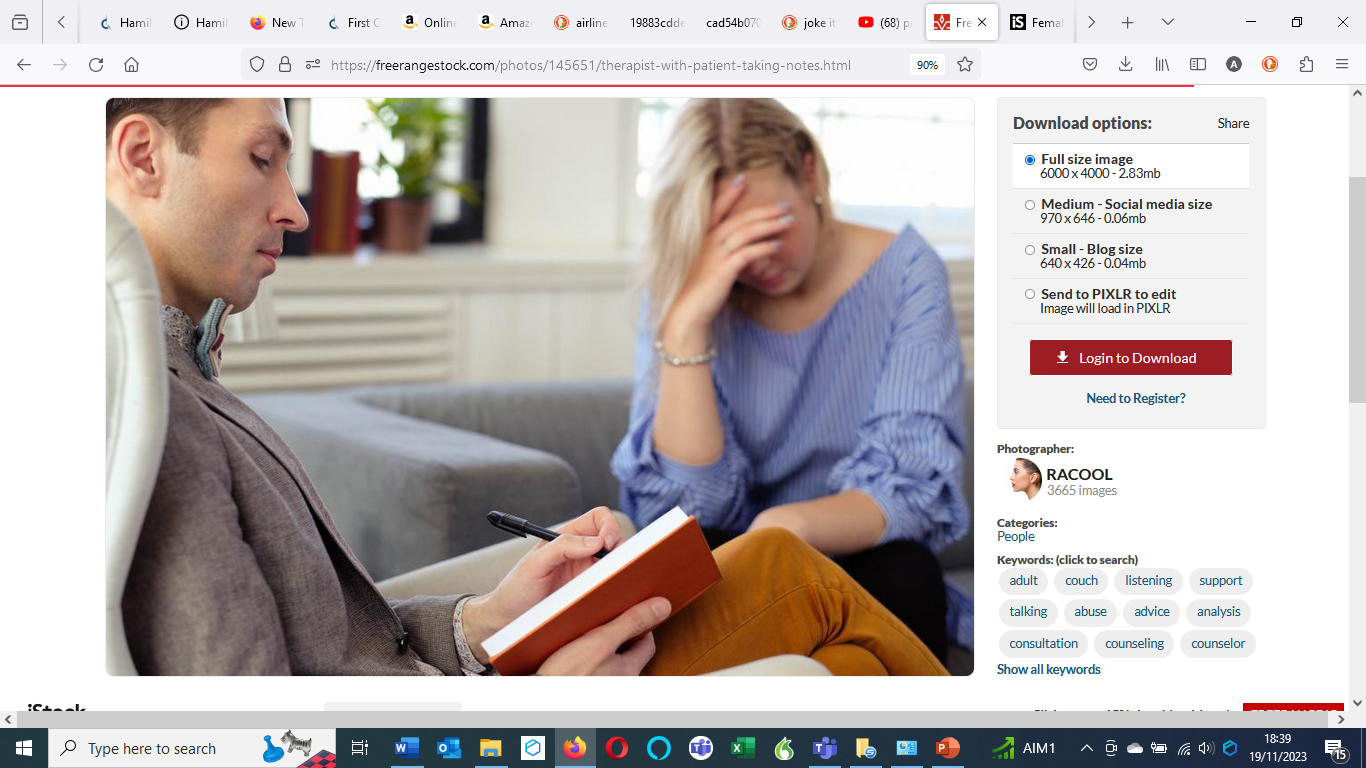 Components of the Psychiatric Assessment
History
Mental State Examination
Risk Assessment
Documentation Review*
Mental History taking
Timeline and development of complaint
Subjective opinion on cause of complaints and what helped
Associated emotions to events
Systematic enquiry
Self harm
Family history
Social functioning/Biography
Coping mechanisms/locus of control
Mental State Examination
Appearance, grooming, attitude, speech
Mood and Affect
Thought form/content
Consistency
Insight
Locus of Control
Openness and Quality of Contact
Ability to reflect
Plans for the future
Risk Factors for Suicide
Previous suicide attempt/self-destructive behaviour
Lethality of the attempt and preparations made
Older age, Male gender
Substance abuse and dependency
Personality disorders
Sleeping disorders (especially in the elderly)
Family history of suicide
A feeling of entrapment/being a burden to others
Anxiety, agitation and/or aggression
Impulsivity
Low quality of contact during mental examination
Bereavement/other  Negative life-events
Somatic disease and pain
Unemployment/financial concerns
Risk Factors for Aggressive Behaviour
Previous aggressive behaviour
Conduct problems before the age of 12
Being a victim of violence during youth
Antisocial or impulsive behaviour
Substance abuse
Lack of intimate relationships
Lack of social abilities
Lack of coping mechanisms
Non-compliance with therapy or treatments
Diagnostic Measures
Psychodiagnostic Tests

Questionnaires

Digital phenotyping ??
Take Away Messagesof MESAFE
Mental health problems can lead to total and subtle incapacitation
More than 450 mental disorders exist. They are not all the same.
Not all mental disorders are featured by abnormal, unpredictable and deviant behaviours. Life changing events and work-related stressors have an impact on mental health
Take Away Messagesof MESAFE II
Many mental disorders impede the ability to concentrate and cause sleeping difficulties, which is much more frequent than suicidal behaviour
The safety assumption according to which an applicant suffering from a mental health disorder will seek help and self-declare her/his condition might fail. Indeed, for many mental disorders denial in a relatively frequent symptom.
The cultural and organizational environment which individuals belong to have an impact on their possibility and willingness to self-declare mental health issues.